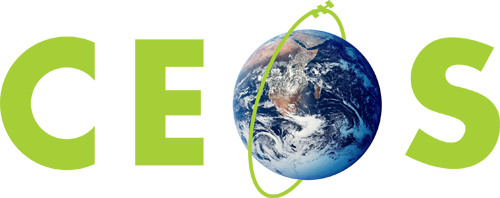 Committee on Earth Observation Satellites
CEOS in the future
GEO Work Programme
CEO Team
SEO
SIT Technical Workshop 25 – Agenda #16
EUMETSAT
17th to 18th September 2015
Present day ‘space task’
Brian Killough has led the GEO IN-01 (Earth Observations) task for CEOS since 2009. 
Brian will continue until the end of 2015.
The current IN-01 task is progressing well.  
No IN-01-C2 “space-based observation”  issues!  
CEOS is currently operating 135 missions!  
No significant gaps!
As always data access issues.
2
Delivering the space segment
Launches to end 2015

Sentinel-3A
EC and ESA
Jason-3
NASA
Ingenio
CDTI
SAOCOM-1A
CONAE
Electro-L N2
ROSHYDROMET,ROSKOSMOS
Resurs-P3
ROSKOSMOS
Launches since Plenary

INPE and CNSA¹s CBERS-4
December 7, 2014
Roskosmos’s Resurs-P N2
December 26, 2014
CMA’s Feng Yun-2G
December 31, 2014
NASA’s CATS
January 10, 2015
NASA SMAP
January 31, 2015
KARI¹s KOMPSAT-3A
March 26, 2015
EC and ESA’s Sentinel-2A
June 23, 2015
EUMETSAT¹s MSG-4 
July 15, 2015
3
The future
CEO Team and SEO have been working closely with GEOSEC throughout the drafting of the 2016 Transitional Work Programme.
Objectives and priorities of engagement:
A well-structured ‘space task’.
New CEOS proposal reflected: GEO-DARMA.
Smooth transition for the significant existing CEOS commitments (GFOI, GEOGLAM, Blue Planet, Energy, CapD, many many more) into new structures.
4
Thank you all for your   help in providing input   to CEO Team,GEOSEC  or to the relevant             ‘Activity Lead’.
At a working level …
2016 GEO will likely look very similar to 2015.
5
From IN-01 to GD-05(?)
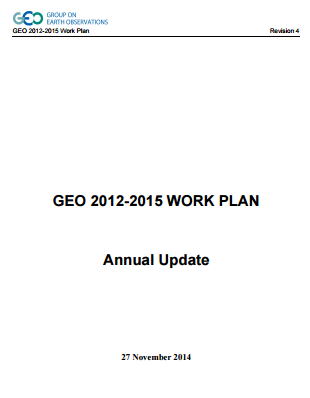 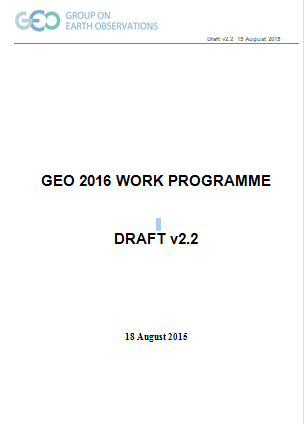 IN-01 Earth Observing Systems
C1 Development, Maintenance and Coordination of Surface-based Observing Networks (in-situ and airborne)
C2 Development and Coordination of Space-based Observing Systems
C3 Promotion and Coordination across Surface-based and Space-based Observing Systems
C4 Radio-Frequency Protection
GD-05(?) GEOSS satellite Earth Observation Resources (includes advocacy for continuity)
6
New structure
(Candidate)
Initiatives

“Pilot Services”
Community
Activities

“Exploring 
Opportunities”
(Candidate)
Flagships

“Pre-Operational”
~15%
60%
25-30%
Handover?
Foundational Tasks

Data, GEOSS Common Infrastructure, Capacity Building,                     Advocacy,  Resource Mobilization
Top-Level       ‘Space Task’
7
GD-05 – The Space Task
Lead: The Committee On Earth Observation Satellites 
(coordinating delivery through member Space Agencies, associates and partners)
Encourage, promote, develop, launch, operate and coordinate space missions to  provide new observations, sustain critical time-series, and fill or minimize spatial    or temporal gaps in the satellite observations required to support sustained             production of fundamental variable sets as defined by authoritative user                    communities (an example is the Essential Climate Variables (ECVs) defined          by GCOS).

Promote the development of new technologies (e.g., Data Cubes) to enhance         space data access, supporting downstream users to successfully unlock the full     potential of increasing space data supply while also serving the needs of                developing countries.

Support the provision of satellite data to address validated and prioritized                 observational requirements identified by GEO activities.
8
GD-05 – The Space Task
Support broader efforts to promote Earth observation by providing evidence of the unique, and complementary, value of satellite data to successful delivery of major regional and global initiatives.

In response to clearly defined and validated observational needs, identify    new or expanded data resources from space needed to support GEO          strategic objectives, and provide information on gaps and opportunities  to national governments and the private sector.

Coordinate increased interoperability among space datasets and develop     integrated global and regional datasets that support validated and prioritized requirements.

Support GEO community efforts to increase interoperability between space and in-situ datasets including new data flows from the private and     public sectors.
These are all objectives that CEOS manages and controls.
9
Evolving CEOS Interactions    with GEO post IN-01
Routine reporting and coordination: Monthly CEOS SEC meetings will be leveraged to discuss CEOS activity, including GD-05.  
This recognizes the complementarity of the SEC agenda and the scope of the GD-05 “space task”.
GEOSEC attends and liaises back to GEO.  The CEO Team will support this process.
Specific activities and initiatives: CEOS entities and contributors involved in specific projects will engage directly (e.g. GFOI, GEOGLAM) and also keep CEOS SEC and CEOS more broadly informed. 
Strategic relationship and emerging roles: the revision of the GEO Strategic Plan for 2016 and beyond has implications for several further interactions between GEO and CEOS. These will be led by SIT Chair Team and may include:
Participation in Programme Board
Participation in Excom
More formal process for requirements analysis and response by SBA.